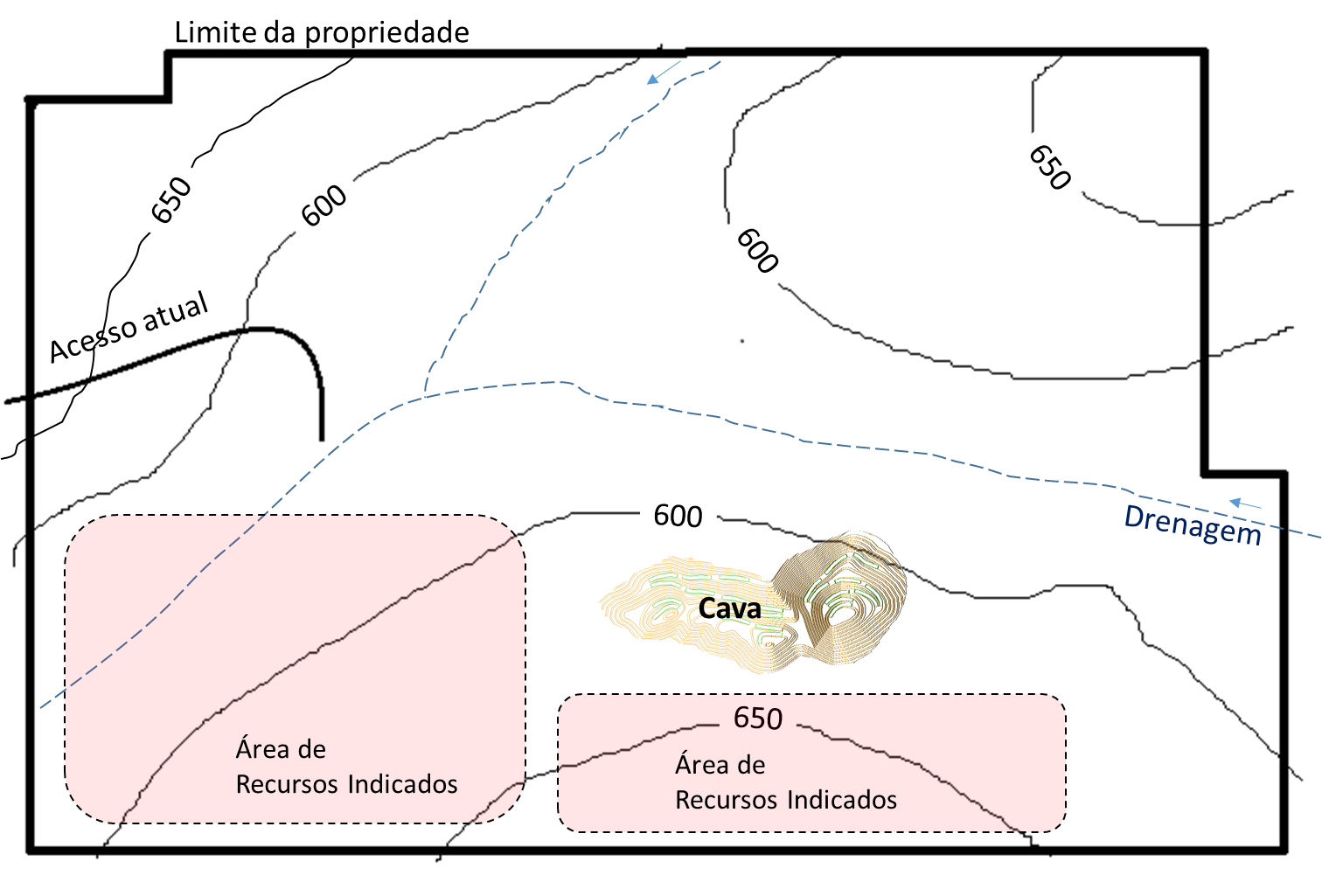 Posicione os seguintes
componentes:
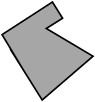 Área da usina
Britagem
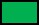 Barragem de
água limpa
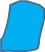 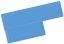 Escritórios
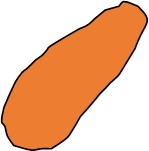 Depósitode estéril
Pátio de produto
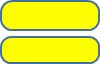 Notas: 
Rotacionar os componentes  conforme necessário (sem alterar a escala)
Lançar os acessos internos e eventuais obras de infraestrutura
PMI3236 - Exercício de Plano Diretor de Mineração
Grupo: ____   Data __/__/__   Nome: _______________________________________
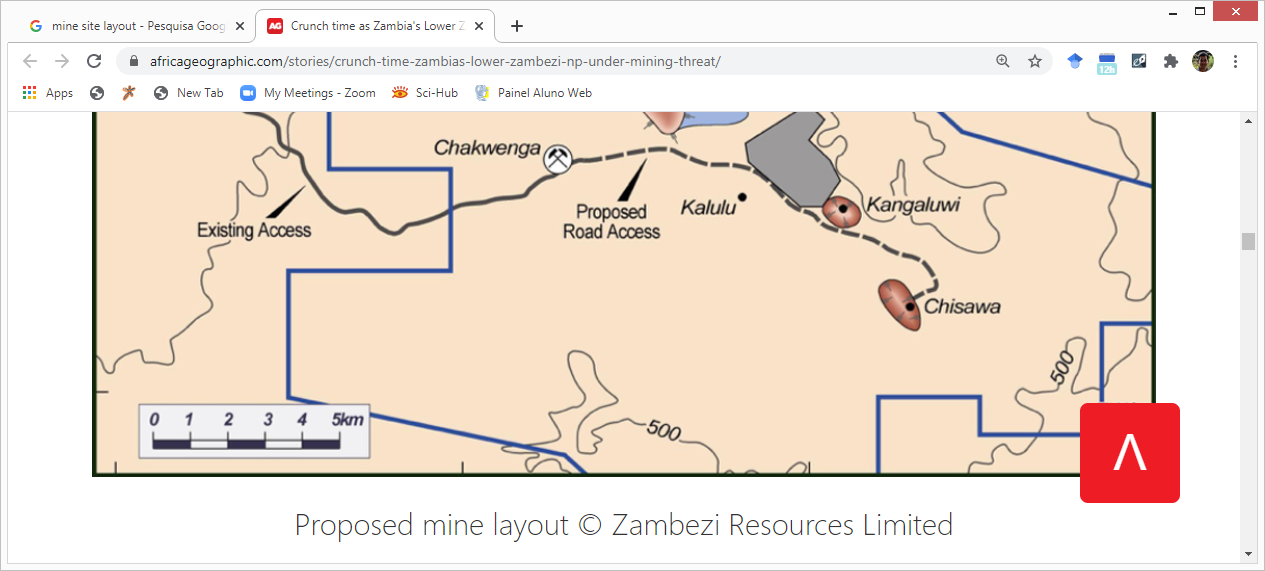